DATA HANDLING GAME
Data managment
1
Romana Ferlič, OŠ Vič, Ljubljana, Slovenia
romana.ferlic@osvic.si
45 min
3.- 5.
7 hexagrams (the basis – plan of  the game)
19 cut out pieces of hexagram with presentations of different ways of data analysis (a task)
23 cut out pieces of hexagram with key information about individual data analysis
blank cut out pieces of hexagram (both  samples)
lists of paper,  pencils
to get to know or  to sum up how data can be displayed in various ways
to practice how to properly name different ways of data analysis (vocabulary)
to practise the skill of reading  data  analysis and to reconstruct the situation of collecting  data
to provide opportunities for pupils to recognize the differences or/and resemblance in use and form of data handling
1.  INTRODUCTION

On the basis of different graphic  displayes pupils  make  a conclusion about the subject of the lession – DATA ANALYSIS (data managment).
Teacher explains the objectives of the lesson.







2. ORGANIZING PUPILS
Dividing class into groups of 4, 5 or 6 pupils. It is possible to play it  in pairs or even individually.








3. GAME RULES
Teacher introduces what kind of game this is, by whom  and  how it can be played, what is needed to play it, what is the goal of this game and  shows up the key elements for making this game possible (the materials).
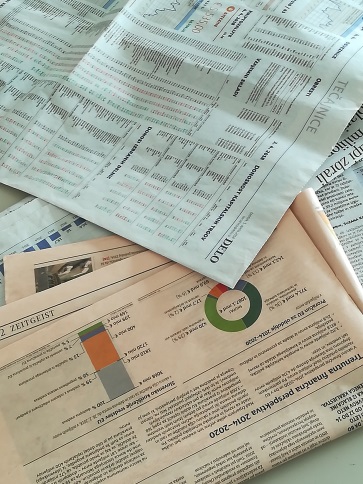 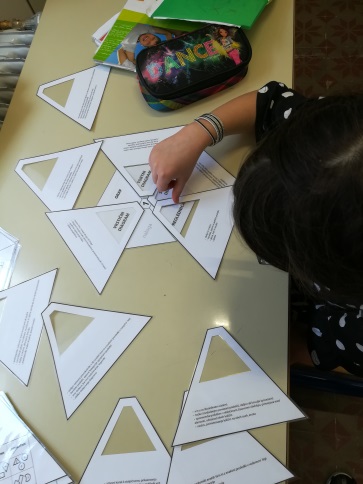 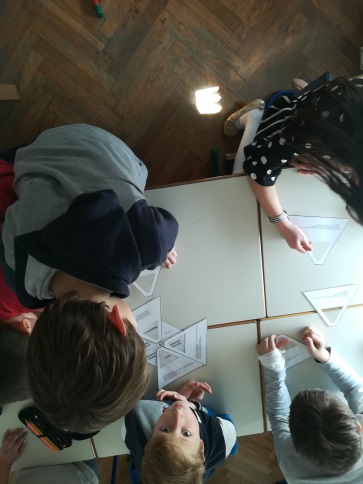 2
4.  PLAYING THE GAME
Following the rules of the game.







After ending writing descriptions for all assignments in hexagrams and finding all  the explanations of key words for naming different charts, diagrames…, players can continue to play  this game by writing down the key words and  by drawing the graphic presentations of data analysis   in the cut out  blank parts of hexagram.







5. THE ANALYSIS OF THE RESULTS / OF THE GAME
After reading various ways of displayed  data, children can  check their results in their own description of situations with their school mates (mistakes are corrected, missing  information is improved)..
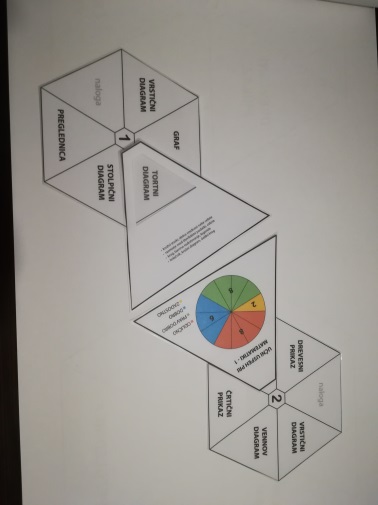 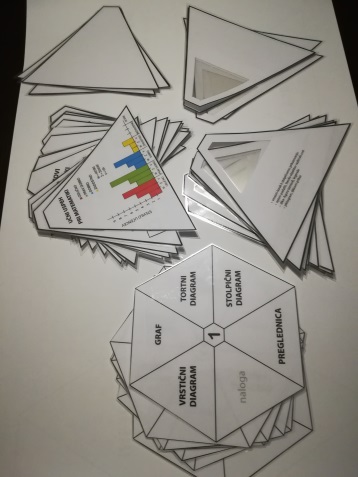 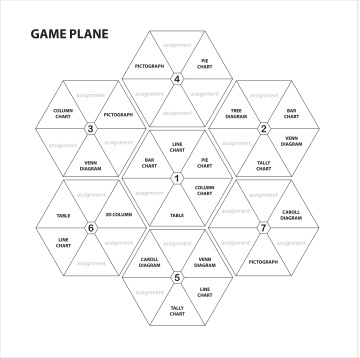 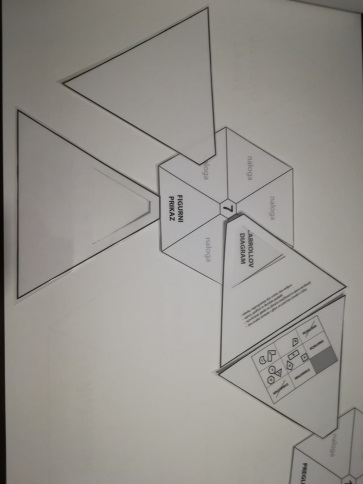 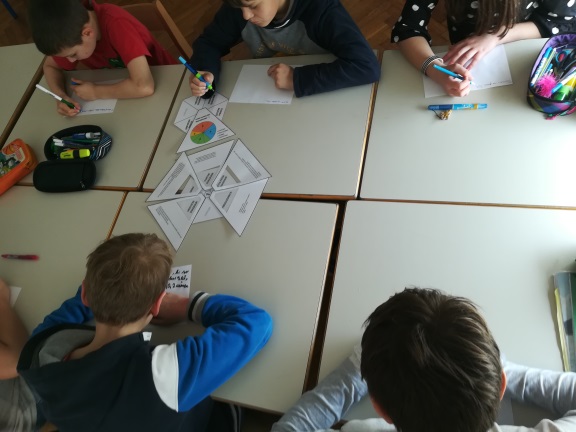